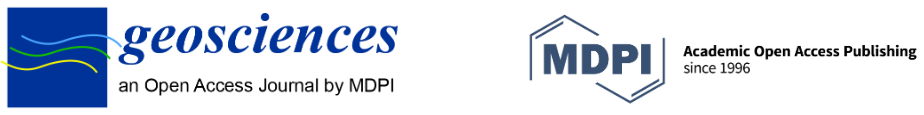 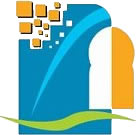 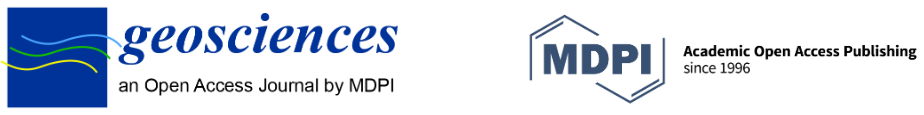 FACULTY OF SCIENCE AND TECHNOLOGY, UNIVERSITY SULTAN MOULAY SLIMANE
BENI MELLAL - MOROCCO
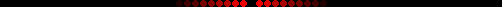 The 4th International Electronic Conference on Geosciences (IECG2022)
Inventory and enhancement of geological heritage in the Ouzoud syncline (M'Goun UNESCO Geopark, Central High Altas, Morocco): first step for promoting geotourism and sustainable development
E. LOUZ, J.RAIS, A. BARAKAT, A. AIT BARKA, S. NADEM
1
Online event  1–15 Dec 2022
INTRODUCTION
The Béni Mellal-Khénifra region has an important geological heritage both by its richness and diversity. 

These important geosites have become in recent years an attractive areas for tourists, especially foreigners.

a large part of this geological heritage is still unknown and under-exploited by managers.
2
OBJECTIVES
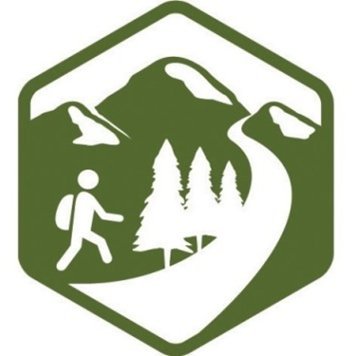 Highlighting the geological heritage of Ouzoud syncline through an inventory supported by a quantitative assessment

Increase the local tourism attraction by enhancing the geotourism and educational potential
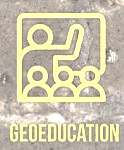 3
STUDY AREA
a
c
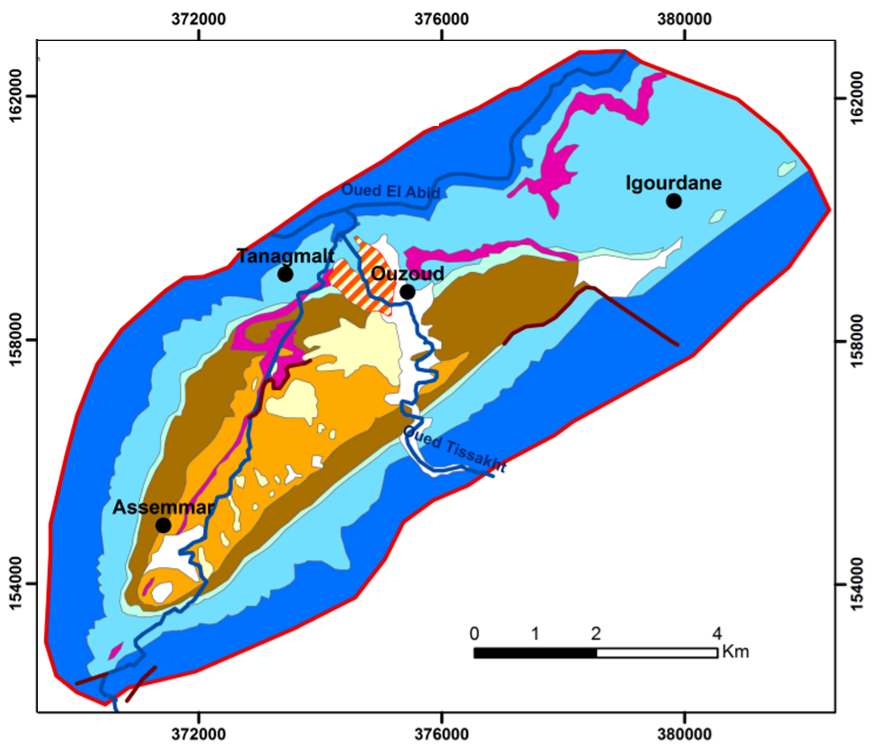 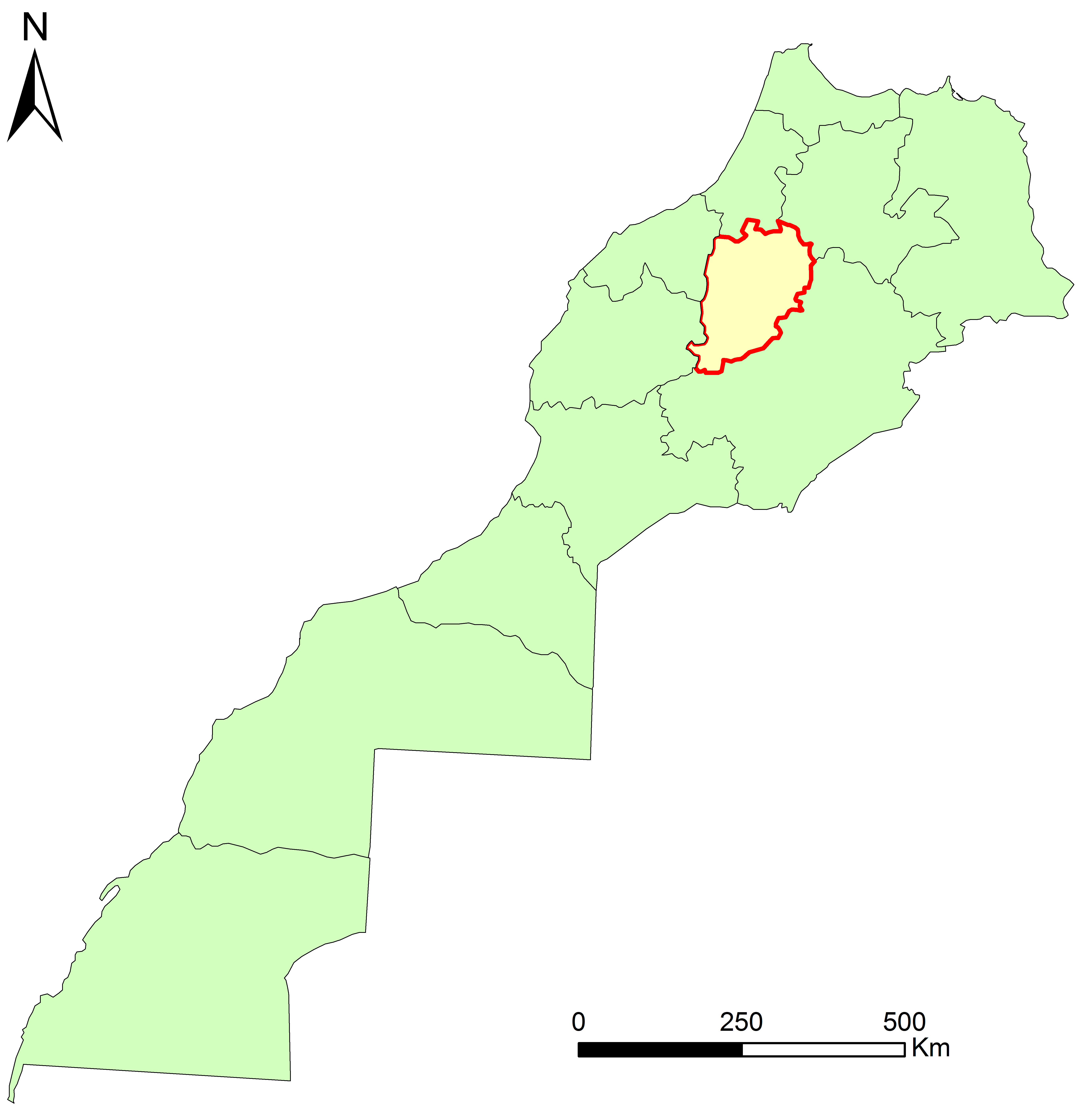 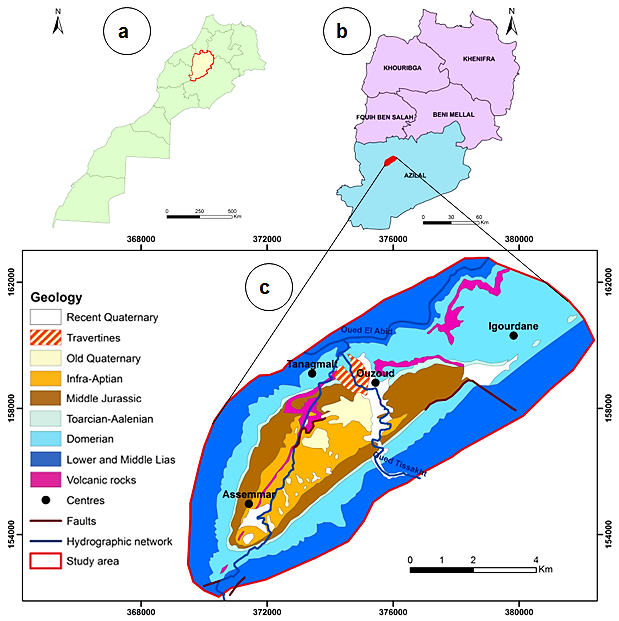 b
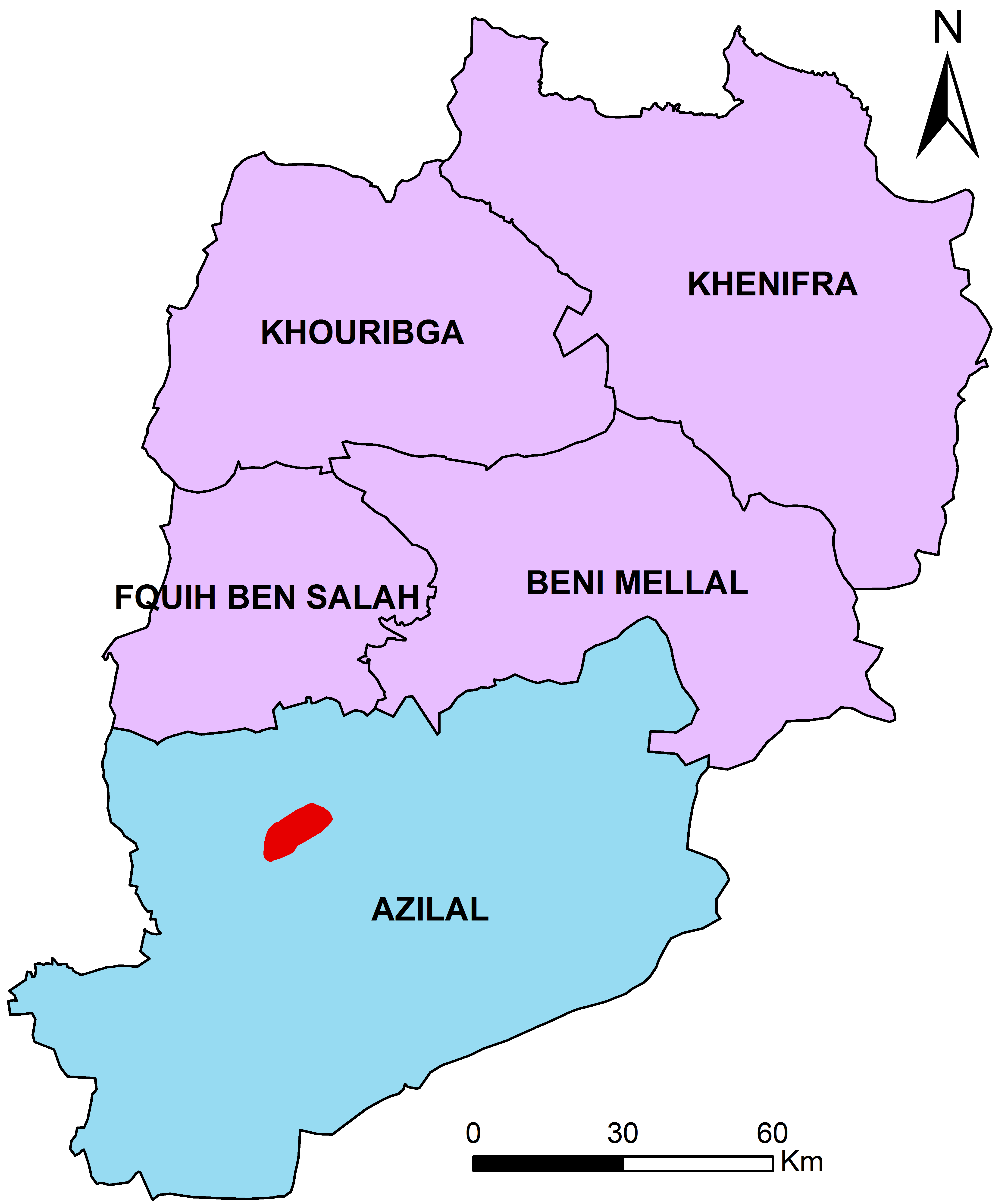 a) Geographical situation of Beni Mellal-Khenifra region in the centre of Morocco; b) Geographical situation of the study area in Beni Mellal-Khenifra region; c) Geological map of study area extracted from geological map of Afourer 1/100000 and Azilal 1/100000
4
METHODOLOGY
Detailed description
and field investigation
GPS data
Taking photos
Consulting with experts
Quantitative assessment of
Scientific value
Additional value
Assessment  of use and management characteristics
integrate these sites into territorial development as:
Touristic destination
Educational outings
In-depth bibliographic analysis
Geological literature review
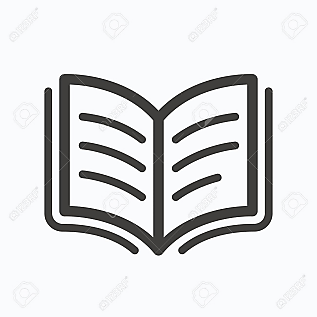 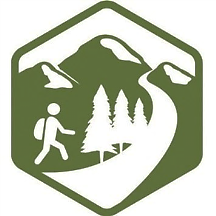 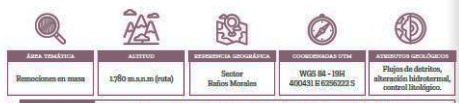 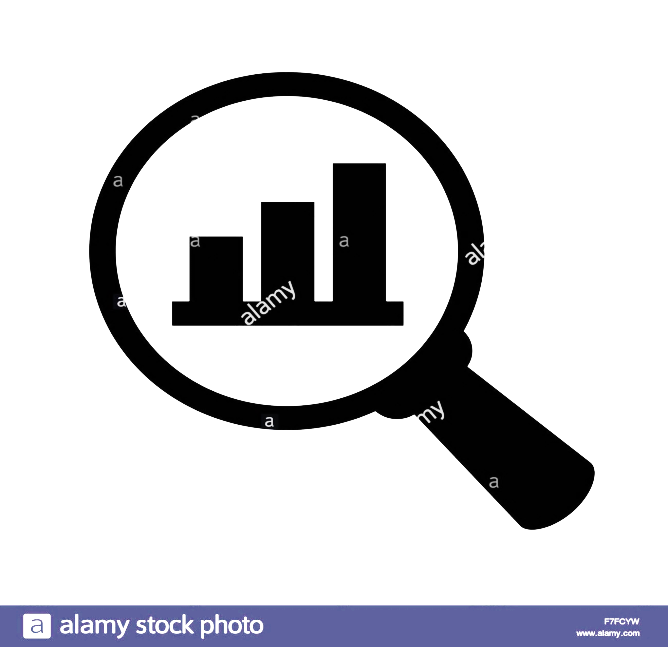 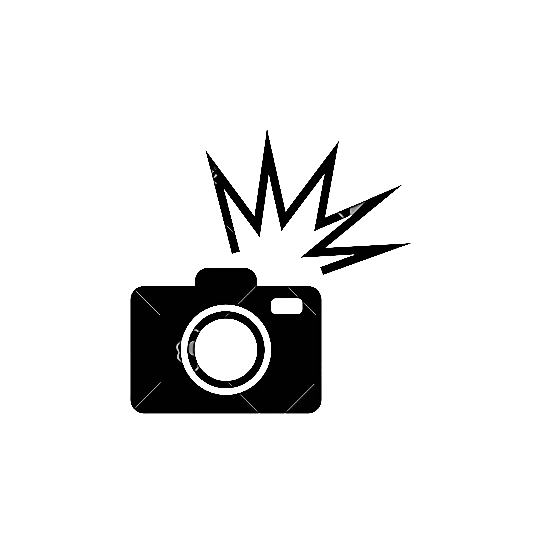 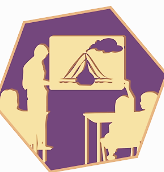 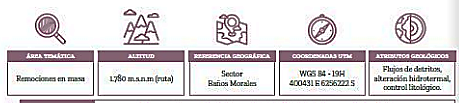 According to Reynard (2016) methodology
5
Results and discussion
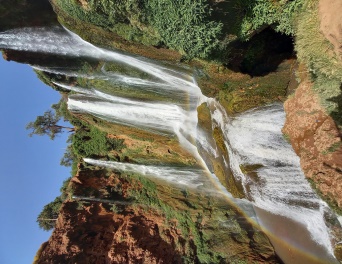 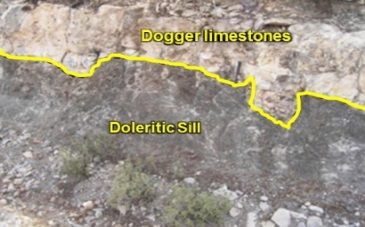 It is a greenish dolerite layer of Lower Cretaceous age which intrudes the massifs limestones of the Dogger.
The most spectacular fall is about 110 m high at the bottom of a chasm covered with beautiful travertine concretions
1. The dolerite sill of Ouzoud
2. Ouzoud waterfalls
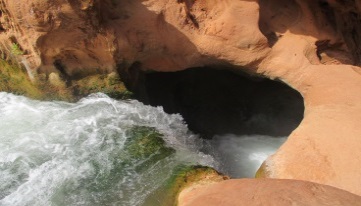 These concretions result from the precipitation of calcium carbonates dissolved in the river water
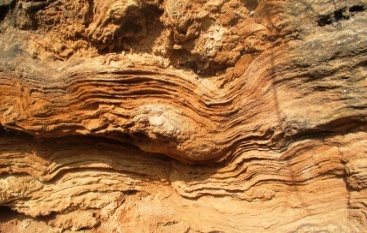 Tissakht watercourse descends quickly among limestone cliff covered with travertine. The rapid flow between these structures forms a turbulent eddy within the Giant's kettle
3. The Ouzoud travertines
4. The estuary of Oued Tissakht
6
Results and discussion
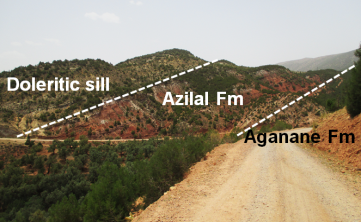 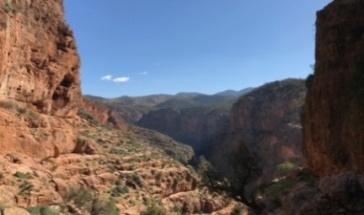 It is an exceptional geomorphological forms carved out  by the Oued El Abid river , forming a deep valley that exceeds 100 m.
it is a doleritic sill that cuts the reddish-brown marls of the Azilal Fm, leaving traces of contact metamorphism
6. Azilal Fm intruded by the Tanaghmelt sill
5. The Oued El Abid Gorges
associated with the upper part of the Iouaridène Fm, which corresponds to the second magmatic outpouring B2 of the Lower Cretaceous
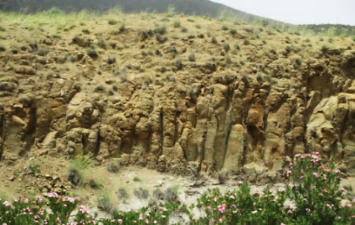 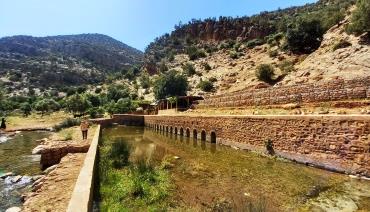 Lias
there are 22 springs, which gush out through a complex karstic system formed by Liasic carbonates
Springs
8. Ouzoud springs
7. The basaltic flows of Ouzoud
7
Results and discussion
Quantitative assessment of scientific and additional value of inventoried geosites (According to Reynard et al. 2016)
8
[Speaker Notes: The quantitative assessment results revealed a high scientific value (average of 0.83) 46 (Table 2) for all selected geosites]
Results and discussion
Quantitative assessment of use and management value  (Reynard et al., 2016 ; Louz et al., 2022)
9
Results and discussion
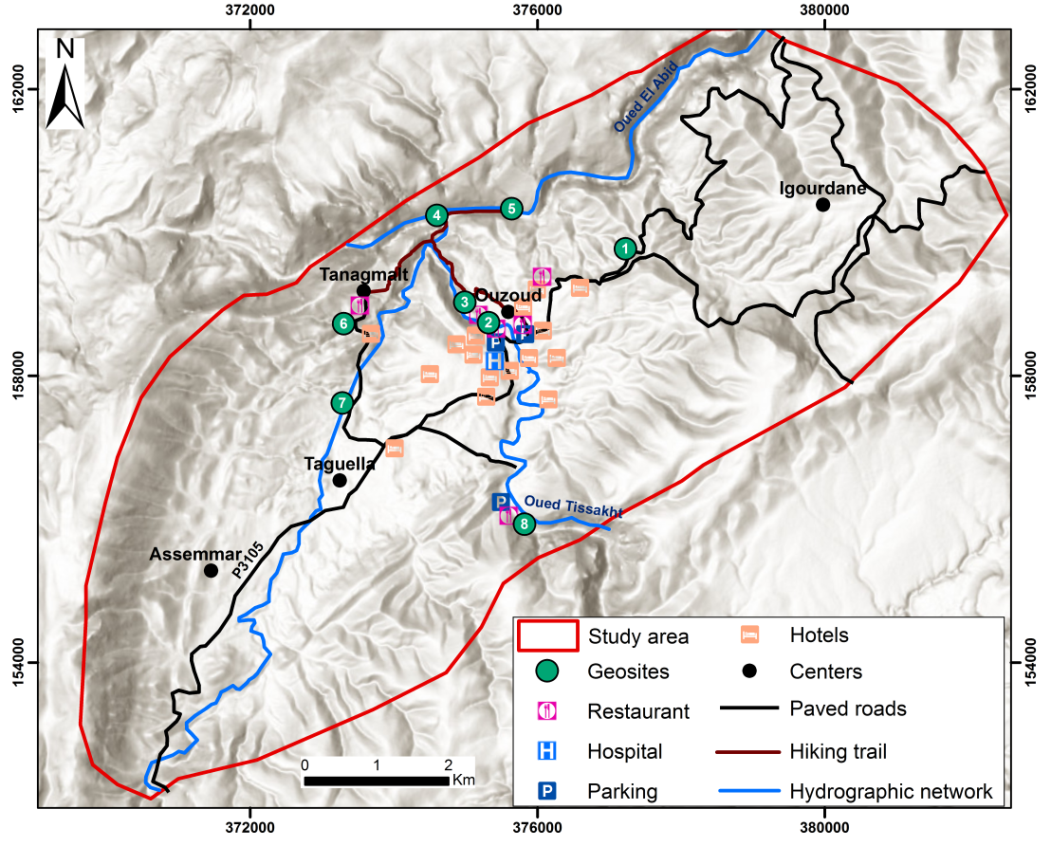 A tourist circuit is proposed, starting with site 1 (Ouzoud dolerite sills) and passing respectively through sites 2, 3, 4, 5, 6, 7 to arrive at site 8 (Karstic springs of Ouzoud)
10
CONCLUSION
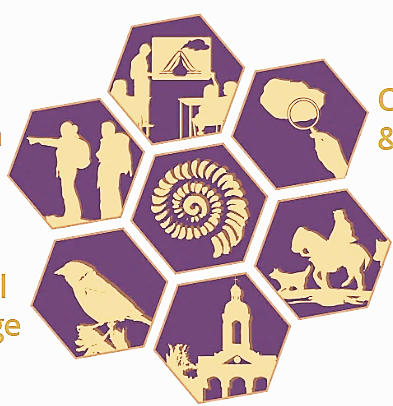 The results showed that the study area is dominated by geosites of high scientific and additional value suitable for scientific, tourist, and educational use;
Geotourism and geoeducation are vital tools that could be essential in protecting and enhancing national heritage;
The development of regional geotourism requires good management and the best decisions to attract more visitors while ensuring the sustainability and conservation of the interest sites;
Geoeducation aims to disseminate geosciences to the public to conserve geodiversity and ensure its sustainability for future generations.
11
Recommandations
Footpaths should be established to cover all sites in the syncline in order to reduce tourist concentration around the waterfalls and springs of Ouzoud;

Installation of interpretive panels that explain the potential of this area as a tourist and geoeducational destination;

The tourist infrastructure and offer should also be improved to attract different categories of tourists.
12
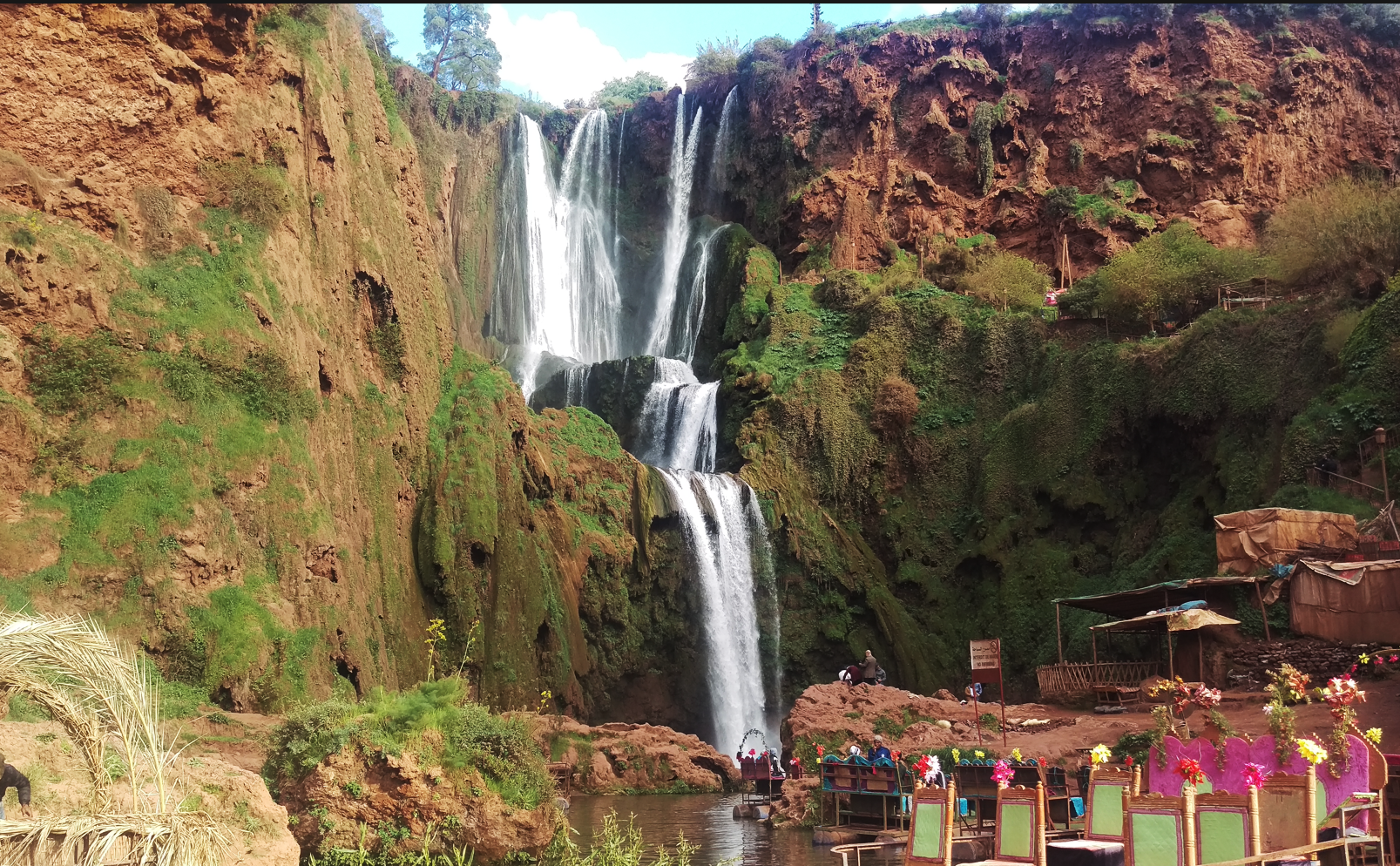 Thank you for your attention!
13